Unidad 6
Let’s …!
Using vamos + a + infinitive
Let’s…
When you want to say Let’s . . . !, use vamos + a + infinitive.
¡Vamos a ver una película! 
Let’s see a movie!
¡Vamos a comprar el maquillaje!
Let’s buy makeup!
Unidad 6
Mandatos afirmativos de “tú”
Affirmative tú commands
English Connection
In English and Spanish, affirmative commands or the familiar imperative are used to tell someone to do something.
Film the movie!
¡Filma la película!
Command
Command
When to use and how to form
Use affirmative tú commands with a friend or a family member.
Regular affirmative tú commands are the same as él/ella forms of the present tense.
Regular verbs
Por Ejemplo:
escribir
(él/ella) escribe
¡Escribe el guión!
editar
(él/ella) edita
¡Edita el guión!
comer
(él/ella) come
¡Come las palomitas!
dejar
(él/ella) deja
¡Deja un mensaje!
Prueba de práctica
¡ ________ (comer) la comida!  
¡__________ (cocinar) la cena!
3. ¡ _________ (leer) el libro!
4. ¡ ___________ (bailar) durante la fiesta!
5. ¡ ____________ (beber) la limonada!
Come
Cocina
Lee
Baila
Bebe
Unidad 6
Los mandatos irregulares
Los verbos irregulares
¡Los irregulares del presente son los mismos!
(The present tense irregulars are the same!)
Pensar  ¡Piensa antes de hablar! 
Volver  ¡Vuelve! 
Jugar  ¡Juega! 
Pedir  ¡Pide la cena! 
Dormir  ¡Duerme! 
Almorzar  ¡Almuerza!
Cerrar ¡Cierra la puerta!
Perder ¡Pierde el partido, quiero ganar!
Irregular Verbs
The following verbs have irregular affirmative tú commands:
Venir (to come)  Ven
Decir (to say)  Di
Salir (to leave/to go out)  Sal
Hacer (to make/to do)  Haz
Tener  (to have)  Ten
Ir (to go)  Ve
Poner (to put/to place)  Pon
Ser (to be)  Sé
Irregular Verbs
You can remember the affirmative irregulars with the sentence: Vin Diesel has ten weapons, eh?

Ven
Di
Sal
Haz
Ten 
Ve
Pon
Sé
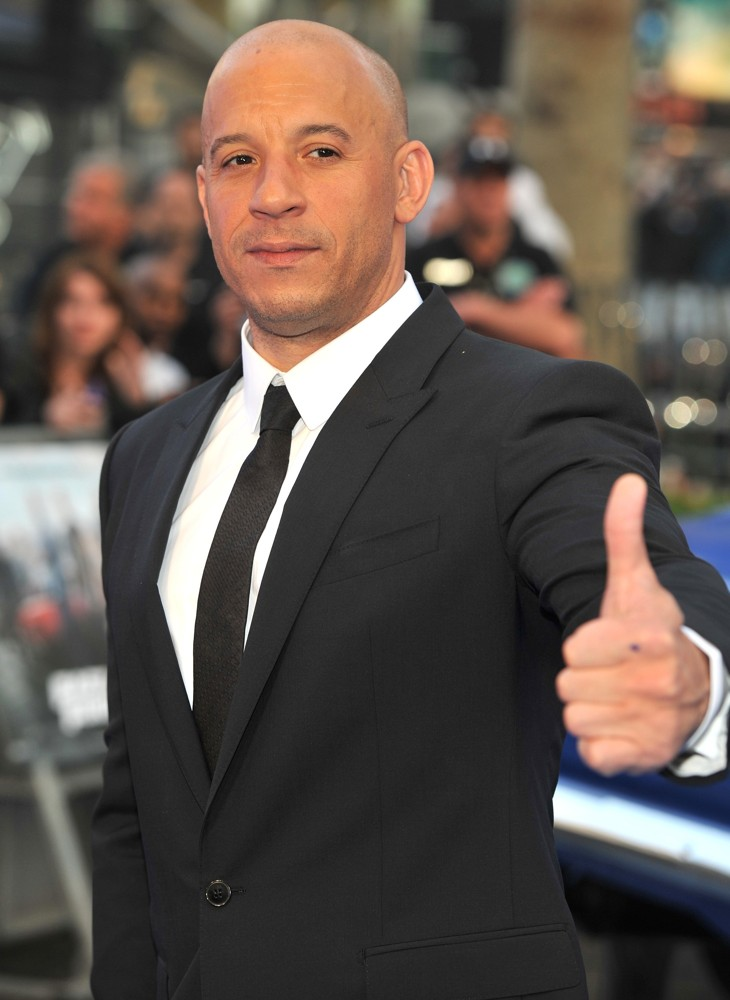 Unidad 6
Direct/Indirect Object Pronouns and Commands
Commands with DOPs
If you use an affirmative command with a DOP or IOP, attach the pronoun to the end of the command. 
If the command has two or more syllables, you must add an accent to retain the original stress. 
Add the accent on what was the second to last syllable of the verb.
Commands with DOP/IOPs
¡Cierra la ventana = ¡Ciérrala!
María, abre la puerta = ábrela
Prepara la comida = prepárala
¡Pon la mesa = ¡Ponla!
Dame
1st Syllable
2nd Syllable
1st Syllable
2nd Syllable
1st Syllable
2nd
3rd
1st Syllable
1st Syllable
Commands with DOP/IOPs
¡Dime la verdad = ¡Dímela!
When the command is only one syllable, you do not need the accent if you add one pronoun. 
If you add 2 pronouns, then you must add the accent.
Only one syllable
On the verb
Prueba de práctica
1. ¡ ________ (comprar) los vestidos elegantes!  
2. __________ (ser) un buen actor.
3.  _________ (pedir) el almuerzo.
4. ¡ ___________ (venir) al estreno!
5. ____________ (comprarme) un boleto.
Compra
Sé
Pide
Ven
Cómprame
Prueba de práctica
6. ¿Pongo la mesa? ¡Sí, ________!
7. ¡__________ (decirle) la verdad!
8. ¡ _________ (lavarse) las manos!
9. ___________ (servirle) la cena.
10. ¿Hago un clic en el enlace? ¡Sí, ________!
ponla
Dile
Lávate
Sírvele
hazlo